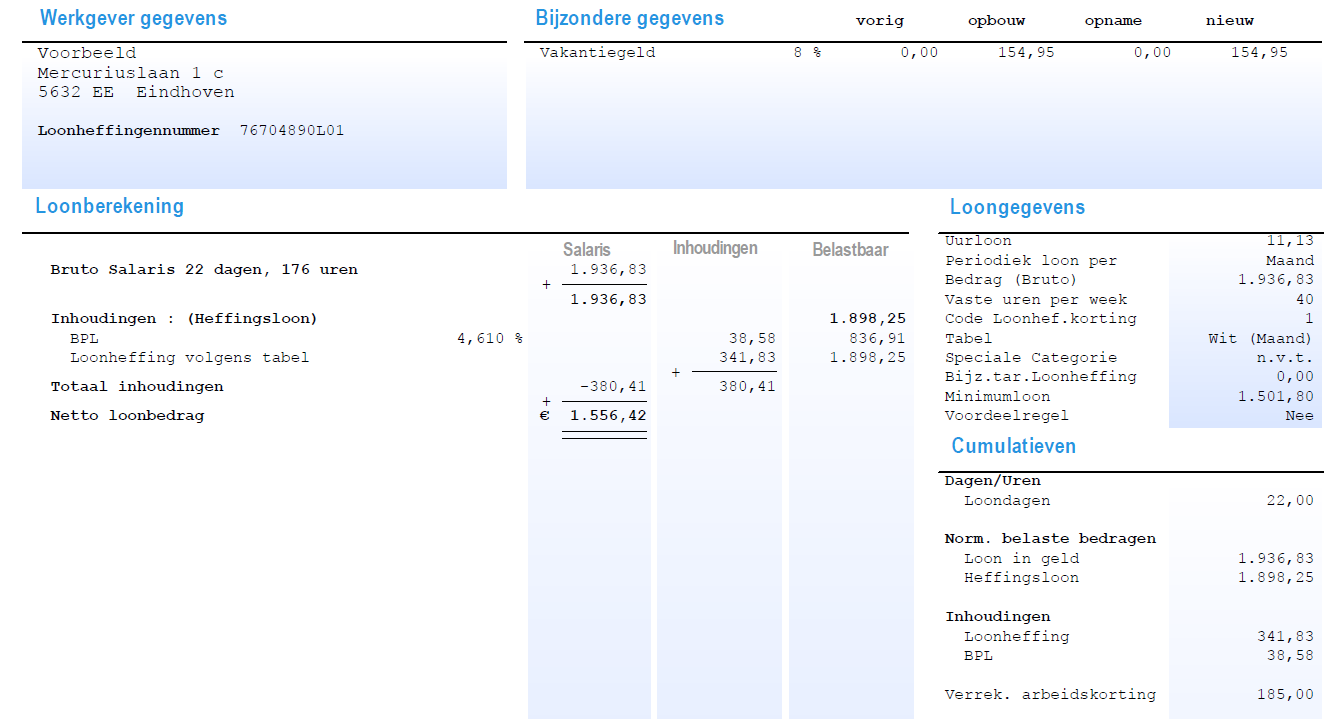 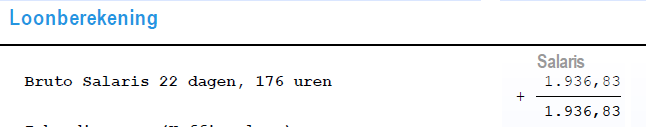 22 dagen x 8 uur = 176 uren
Maandloon, 12 maanden per jaar. Een kalendermaand bevat gemiddeld 22 werkdagen
Bruto salaris. Naast dit deel draagt de werkgever ook nog een extra werkgeversdeel af.
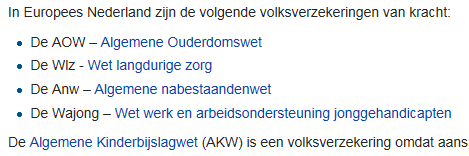 Bedrijfs Pensioen Landbouw. 4.610% van €836.91 = C 38,58
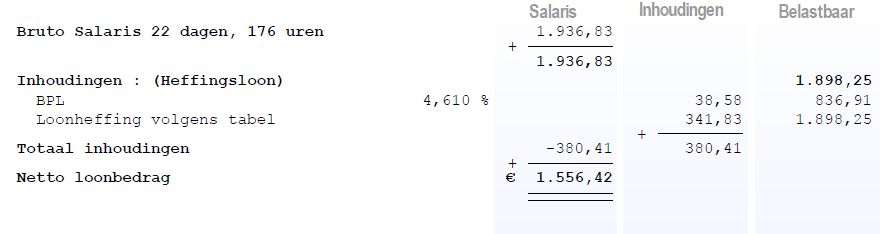 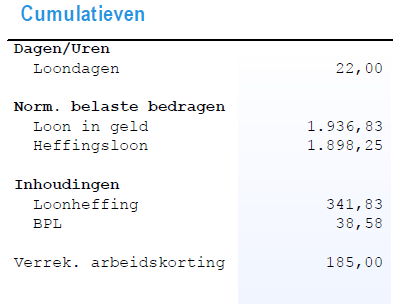 Loonheffing bestaat uit premies voor Volksverzekeringen en loonbelasting.
De loonheffing had ook hoger € 185,- hoger kunnen zijn. Deze werknemer heeft een verrekening arbeidskorting van € 185,-
De loonheffing wordt berekend over het loon na aftrek van de pensioenpremie.
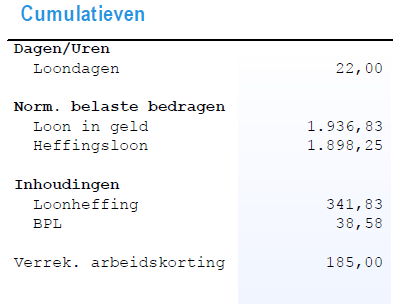 Deze werknemer heeft pas één maand gewerkt. Na twee maanden staat hier ….44,00
Cumulatieven zijn optellingen
Vakantiegeld is 8% van het brutoloon dat de werkgever reserveert voor vakantiegeld. Het vakantiegeld wordt 
Niet ingehouden op het bruto loon , maar er aan toegevoegd.
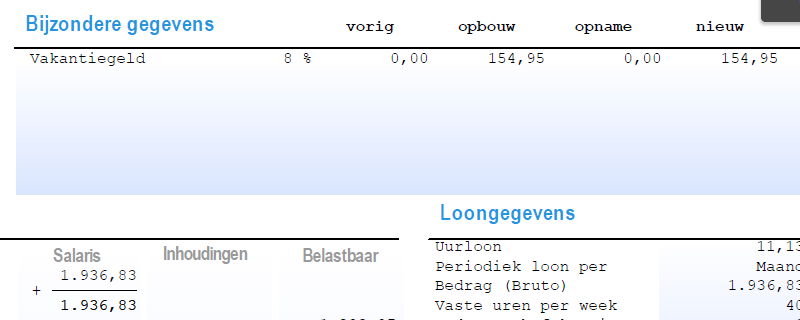 Deze werknemer heeft na één maand werk (8%x1936,83) = €154,95 opgebouwd